ВИВЧАЄМО ЛІТЕРИ
Підготувала
          вчитель-методист
        Великодедеркальської загальноосвітньої школи І-ІІІ ступенів
КОСТЮК  ГАЛИНА  ПАВЛІВНА
Виділення речення з мовного потоку (графічне моделювання)
Формування фонетичного слуху, удосконалення звуковимови (звуково – складове моделювання)
Немовні звуки
До Букварика йдемо
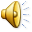 Аналітично – синтетична робота над реченнями
Ознайомлення зі словами
Дій
Спонукальні
Розповідні
Назвами предметів
Ознак
Питальні
Костюк Г.П.
Великодедеркальська ЗОШ
Послухаємо
З яких звуків складається слово
Мета – навчити вслухатись у слово, чути звуки і визначати їх послідовність. Звукова модель.
“СОМ” – (с-с-с-о-м)
                 (с-о-о-о-м)
                 (с-о-м-м-м)
Слова для гри: рак, жук,сім, око, кінь,слива,риба.
Станьте в ряд!
Мета – закріплення звукового аналізу
Називаю слово “мак”. Запитую скільки звуків у слові. Три гравці вибирають, якими звуками вони хотіли б бути (звуків не називаю). Діти стають в ряд за порядком. В кінці слово читають. Слова для гри: тато, квітка, око, лото, котик.
“Назви перші звуки”
Мета – розрізняти тверді і м’які звуки.
   фара – фільм               лопата – льон
  зайчик – Зіна                   кит – кіт 
     сом – сім                       лис – ліс 
    лин – лінь                      бик - бік
Поміняй звуки
Мета – розвиток уяви, мислення.
Слова для гри: дудка - …(будка), лінь - …(тінь), порт - …(торт), день - ..(пень), гак - …(лак), 
сіль - ..(міль).
Біг - …(бік), рів - …(рік), 
ніс - …(ніж), кит - …(кіт), 
жар - …(жир), дим - …(дім)
Костюк Г.П.
Великодедеркальська ЗОШ
Чітка вимова (артикуляція)
Характеристика за якісною ознакою
Виділення звука
Знайомтесь, літера нова
Орфоепічні вправи
Зіставлення звукових значень букв (метаграми, ребуси)
Звуковий, 
звуко – складовий 
аналіз слів
Розпізнавання звука (букви) в різних ситуаціях: складах, словах, реченнях. Визначення місця та ролі
Графічне зображення літери
Костюк Г.П.
Великодедеркальська ЗОШ
Вивчаємо
Чарівна буква
Учитель пропонує дітям перетворити всі записані на дошці слова в зовсім інші, з допомогою “чарівної букв”. Що це за буква – діти повинні здогататись самі і знайти її місце в словах.
Алка (галка), лід (глід), нити (гнити), бере (берег), раб (граб).
Спробуй відгадай
Він стрибає – скік та скік!
І співає цілий рік: 
“Коло хати жив, жив, жив, Довгу зиму пережив”. 
Он який він молодець цей сіренький … (горобець).
Графіка
Куди голка, туди й нитка -  вийшла буква “ге” тендітна
                         Л.Андрієнко
Шарада
Живуть у річці,
Клешні мають,
Допишем до початку “г” – 
В садок весною прилітають.
(Г- раки)
Метаграма
Читаєм з “г” - на неї птах сідає,
Змінити “г” на “б” – звірятком пострибає.
(Гілка – білка)
Костюк Г.П.
Великодедеркальська ЗОШ
Читання словами з орієнтацією на голосний звук
Формування швидкої реакції на слово
Вміння інтонацією підкреслювати звуки, моделювати їх
Вчимося читати
Трирівнева диференціація читання
Пізнавальний матеріал: кросворди, ребуси, вправи, ігри зі словами
Вміють читати
Читають повільно
Читають добре
Костюк Г.П.
Великодедеркальська ЗОШ
Ігри
С              І

Е            Ч

Н             Ь
“Слова з трьох букв”
У цю гру бажано грати до того часу, поки діти не навчаться швидко і легко читати слова, які складаються з трьох , чотирьох і т. д. букв. Щоб ця гра не набридала і завжди була цікавою, можна її урізноманітнити, придумавши казку. 
Наприклад. Жив був … хто? (кіт). Зайшов він у .. що? (дім). Хотів з’їсти … що? (сир). Раптом прилетіла … хто? (оса). Мурчик вигнав її і вона полетіла у … що? (ліс). Там сіла на дерево і почула, що пахне … що? (мед). Стала повзти по дереву, а назустріч їй … хто? (жук). Копнув осу у … що? (бік). Та образилася і штовхнула його … куди? у (ніс). Довго сперечалися, а потім полетіли … куди? на (луг).
кул – л + бин – н + ки = бе + різв – в + ка=
гра
діти
ловив
гукала
гусоньки
гелготали
господарка
Костюк Г.П.
Великодедеркальська ЗОШ
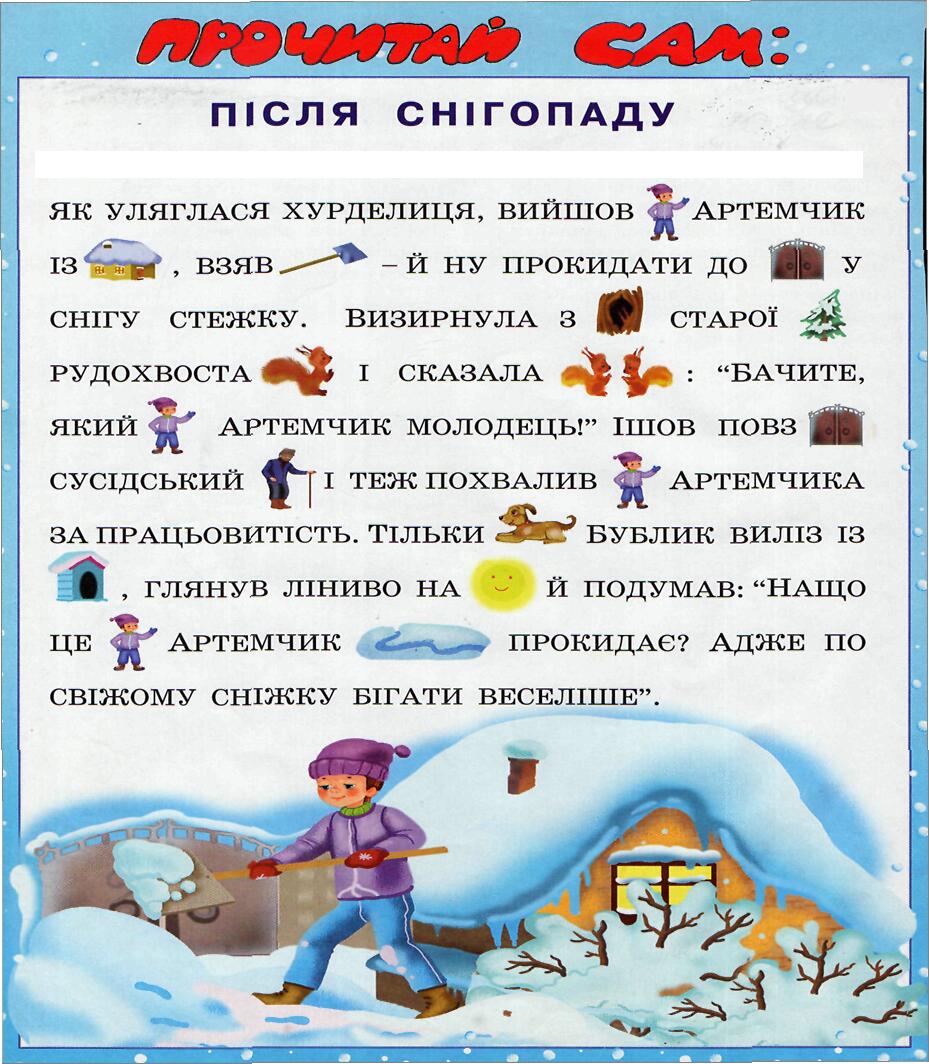 Костюк Г.П.
Великодедеркальська ЗОШ
Спробуй прочитати
1. миЗа
тоСять ромозні декинь. пеТер рібпотні вокзани і жилі. віДчатка і лопхчики ругтом жібать ан вокзанку. ниВо вокзають оп дульо ан вокзанах. кільСки міхус і дарості!
2. ніСгове зайча
неДь вуб петлий. ніСг вуб комрий. йшлиВи тиді у відр. оЩ борити? ляКо тасв пиліти нісговика. В кашаС дубе девмідь. У неЖі леманький нолс. тюКаша пиліть чезайня.
3. В зулі
В зулі саплись рокови. маТ шана ріЗка. роКова ужє косовиту ватру. реШсть у ріЗки ліба. гоРи в енї левикі. О ошстій дигоні амам дей їдоти ріЗку.
4. миЗовий чевір
водНрі нильсий ромоз. теМе мезатіль. А довма петло. В чепі вежріють гувлтнки. буБася жев’я. коЮр тачиє. леМанька діНайка лусхає. тіК саВька гіл патси в тукочку.
5. рБат і рестса
гоІр і дюЛа – рбат і рестса. дюЛа ламенька. гоІр жев ливекий. ніВ лошкяр. віДчинка дягвла лапьто. дюЛа дей лугяти. лопХчик віс сипати силта рудгу.
Костюк Г.П.
Великодедеркальська ЗОШ
Звуконаслідування
Вираження почуттів
Постановка “Живих картин”
Як цікаво з текстом працювати
Інсценізація
Моделювання системами образів
Прогнозування
Складання сюжетних схем
Костюк Г.П.
Великодедеркальська ЗОШ
Казка про кошеня
Кошеня мало мисочку з молоком, яке наливала дівчинка. Одного разу йому    
                все набридло і воно вирушило до лісу. Там співали пташки, росли квіти, літали  
             бабки, у струмочку плавали рибки.
                 Он біжить стежкою їжак. 
Їжаче, я дуже хочу їсти! Ти не бачив мисочки з молоком?
Ні, не бачив, але я нагодую тебе сушеними грибами та яблуками.
Я такого не їм!
Білочка та зайчик теж його пригощали.
Дівчинка стояла біля будиночка. Кошеня щодуху прибігло до неї. Вона налила йому молока. Кошеня поїло й заснуло на руках у дівчинки. 
За Галиною Малик
Знайдіть схеми цих речень
Костюк Г.П.
Великодедеркальська ЗОШ
Переказ казки за сюжетними малюнками
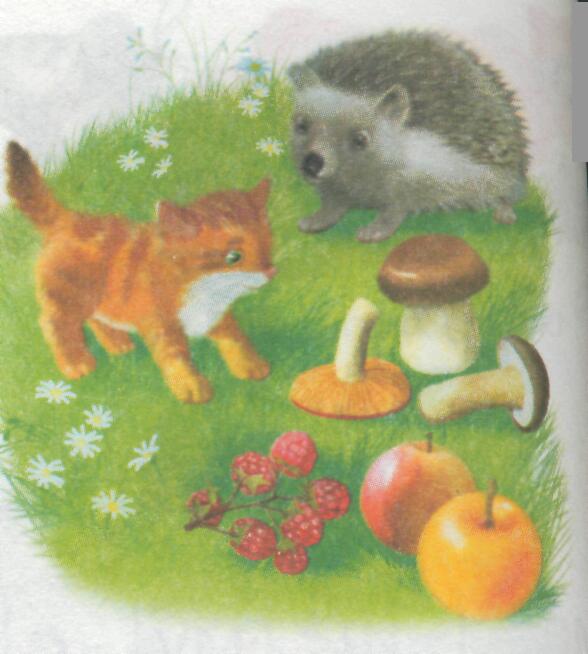 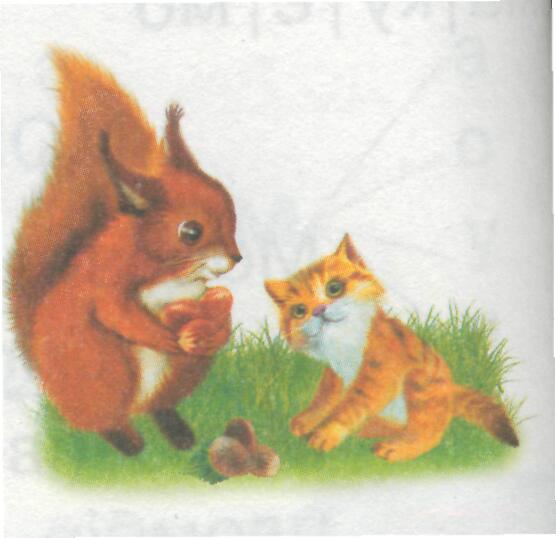 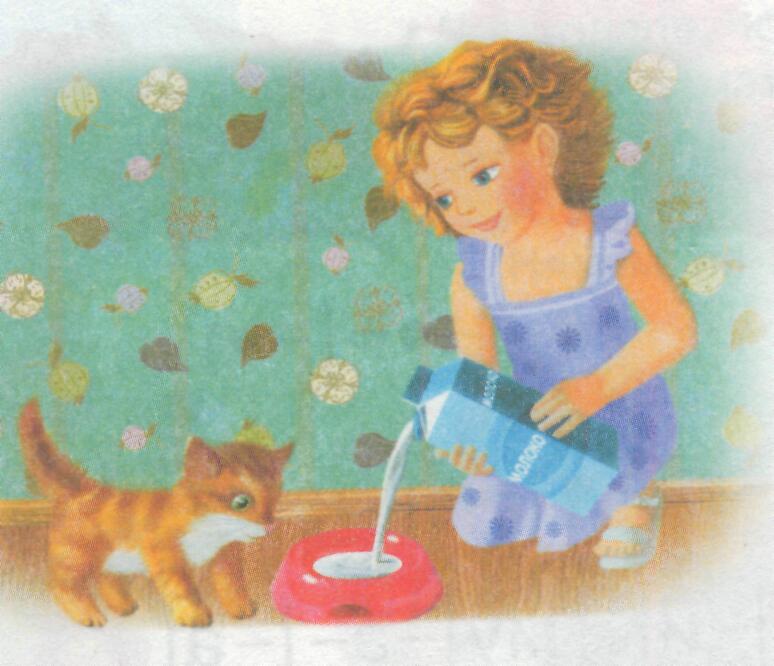 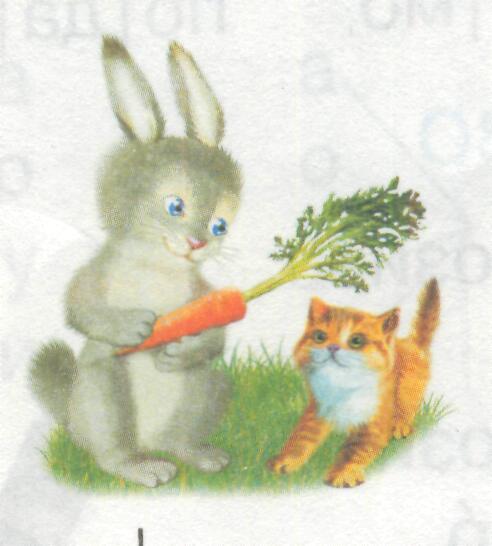 Костюк Г.П.
Великодедеркальська ЗОШ
ІнсценізаціяУсюди добре, а вдома найкраще.
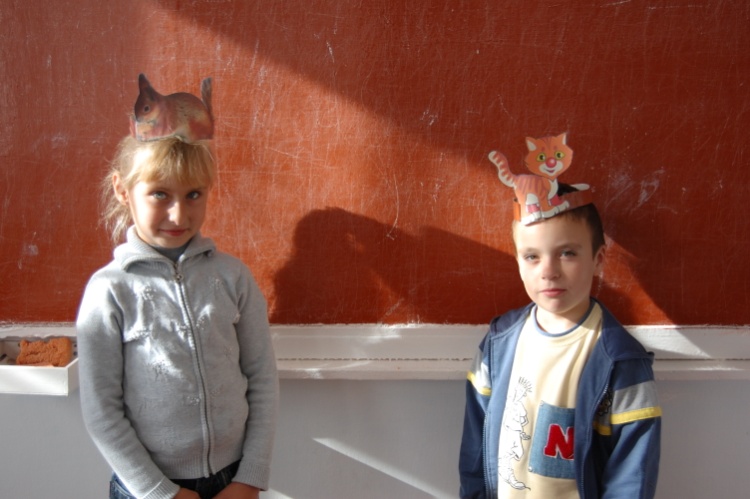 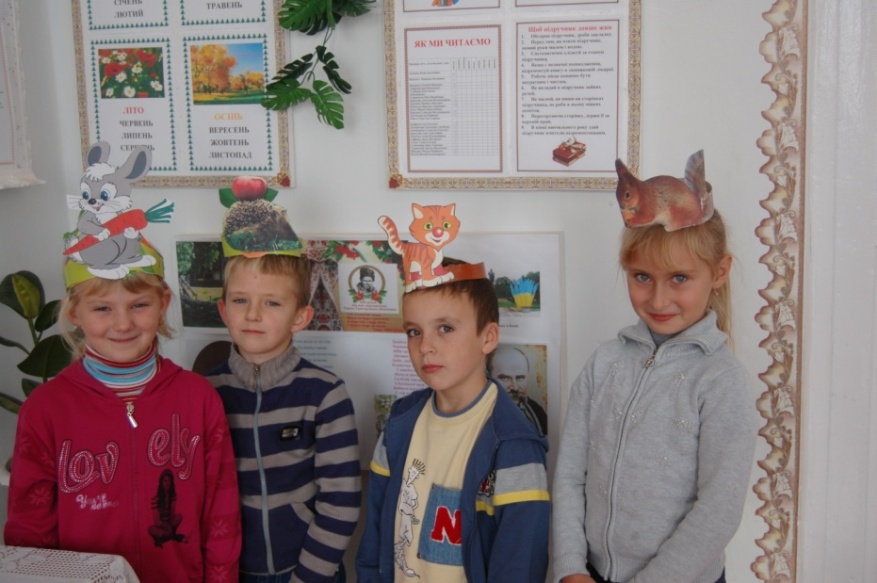 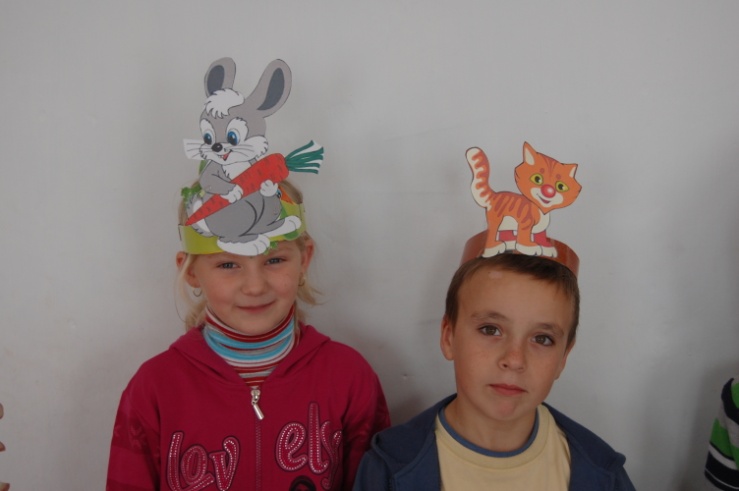 Костюк Г.П.
Великодедеркальська ЗОШ